ROBÍME ÚŽASNÉ VECICSC Slovensko
Jaroslav Kmeť
Ľubomír Mindek

December 2012
CSC – globálny poskytovateľ konzultačných a IT služieb
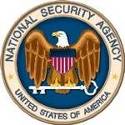 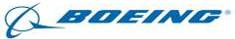 $15,8 mld. globálne príjmy 
za  IT služby
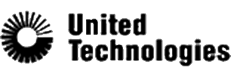 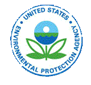 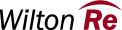 50+ rokov excelentných služieb zákazníkom
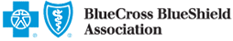 138 miesto v rebríčku Fortune 500, FORTUNE globálne najobdivovanejšia spoločnosť
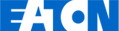 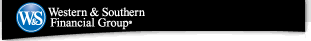 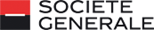 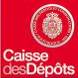 2,500 veľkých globálnych zákazníkov – 90 krajín – 96,000 zamestnancov
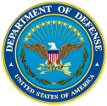 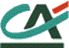 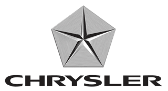 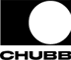 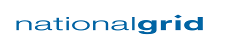 NYSE: CSC
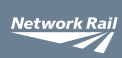 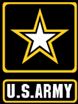 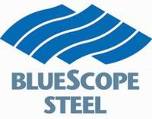 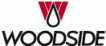 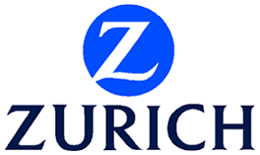 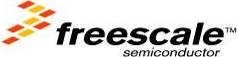 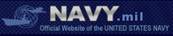 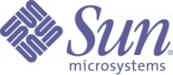 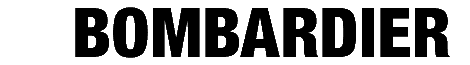 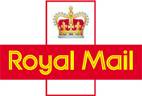 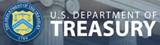 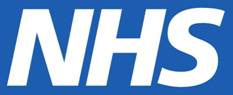 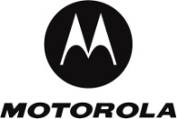 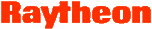 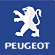 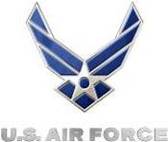 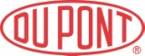 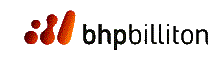 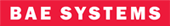 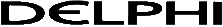 LT
LT
PL
D
CZ
SK
A
CH
HU
RO
SRB
BG
TR
CSC v regióne Austria a Eastern Europe - prehľad
Austria
Eastern Europe
1440 zamestnancov
9 krajín
3 delivery centrá (North/Central/ South)
14 jazykov
Delivery kapacity v 9 krajinách
Lokálni a medzinárodni zákazníci
Centrála pre región CSC Austria-Eastern Europe
340 zamestnancov
Koncentrácia na veľké projekty Top 200 spoločností
Množstvo dlhodobých zákazníkov
V regióne Austria a Eastern Europe, je CSC organizovaná vertikálne, podľa oblastí a riešení
Verejná správa
Bankovníctvo 
a finančný sektor
Zdravotníctvo a sektor sociálnych služieb
Technológie, spotrebný priemysel         a utility
Výrobný premysel
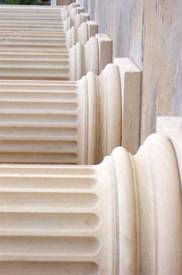 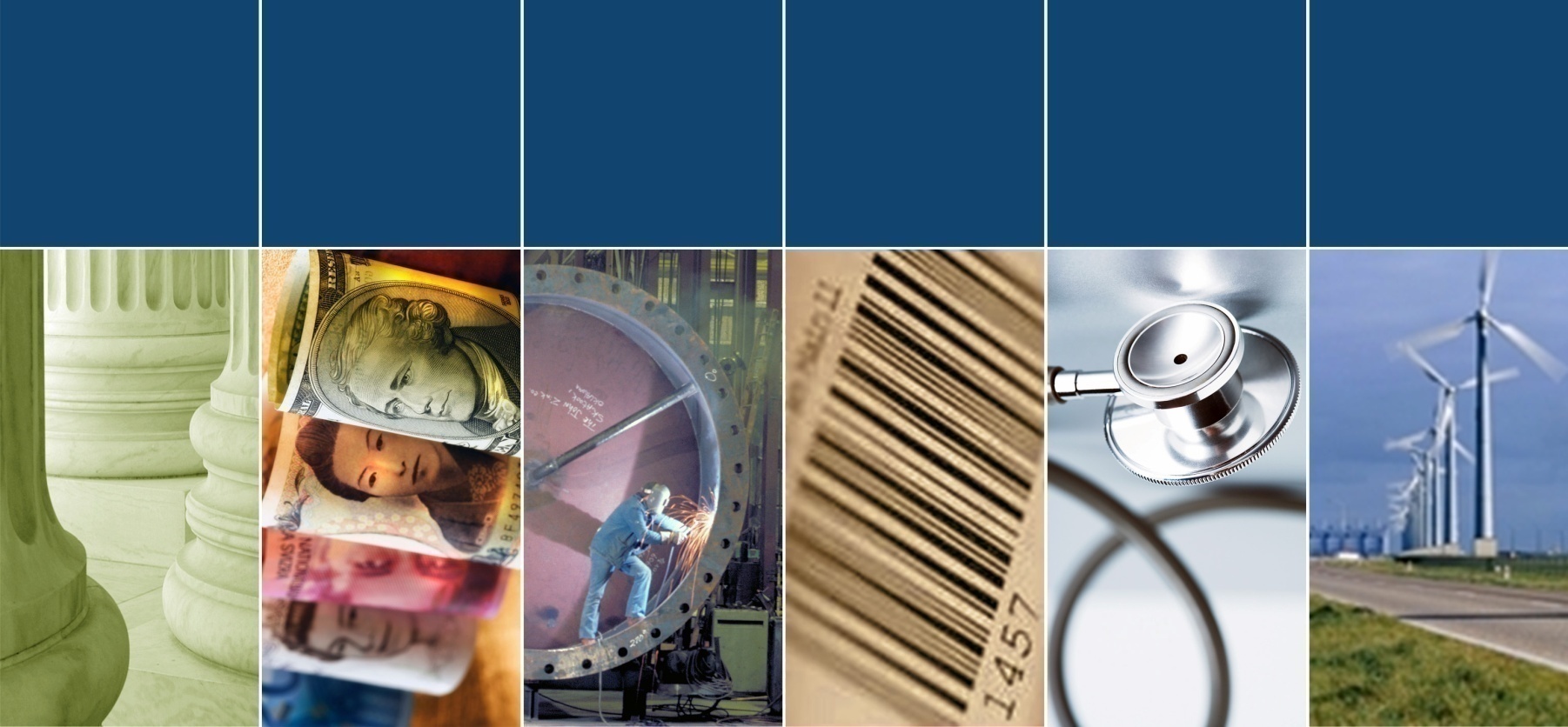 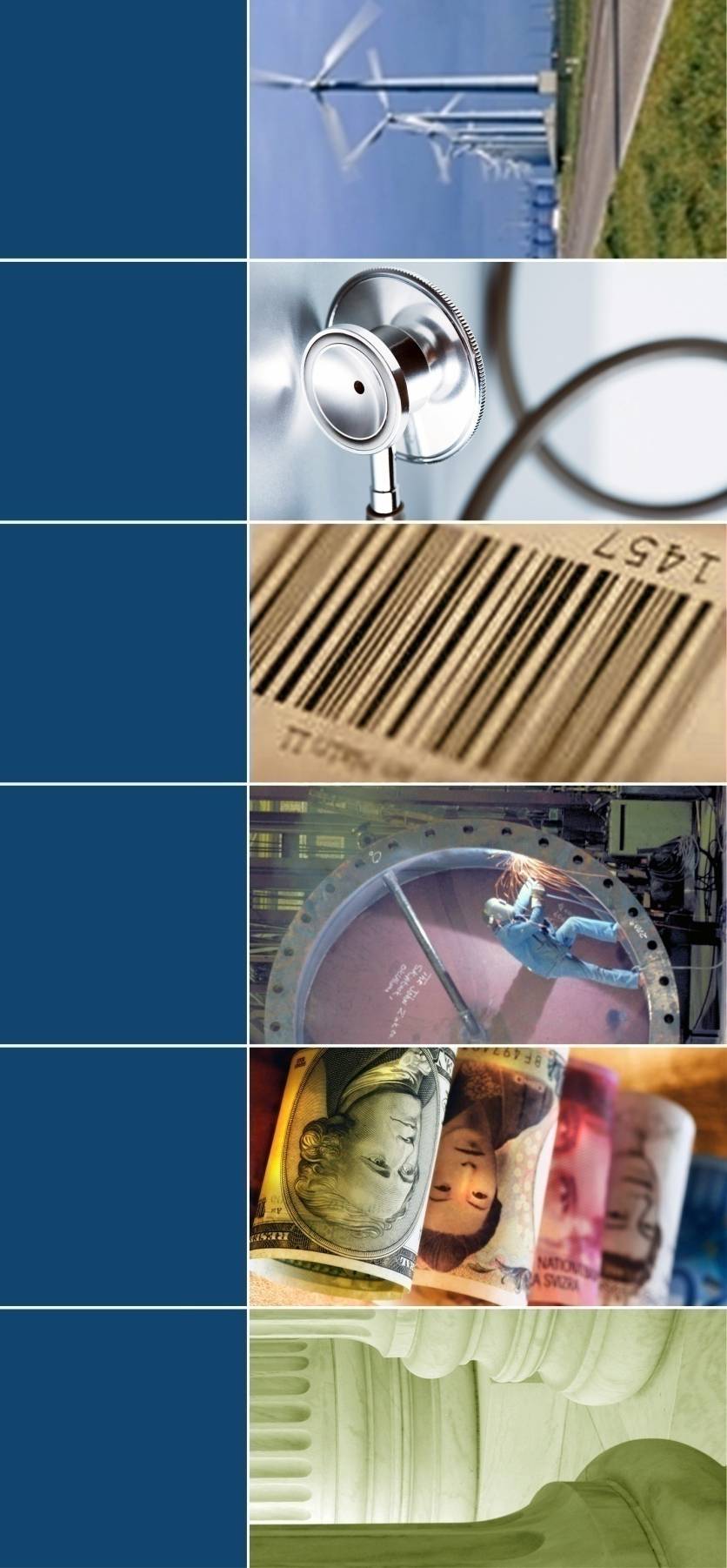 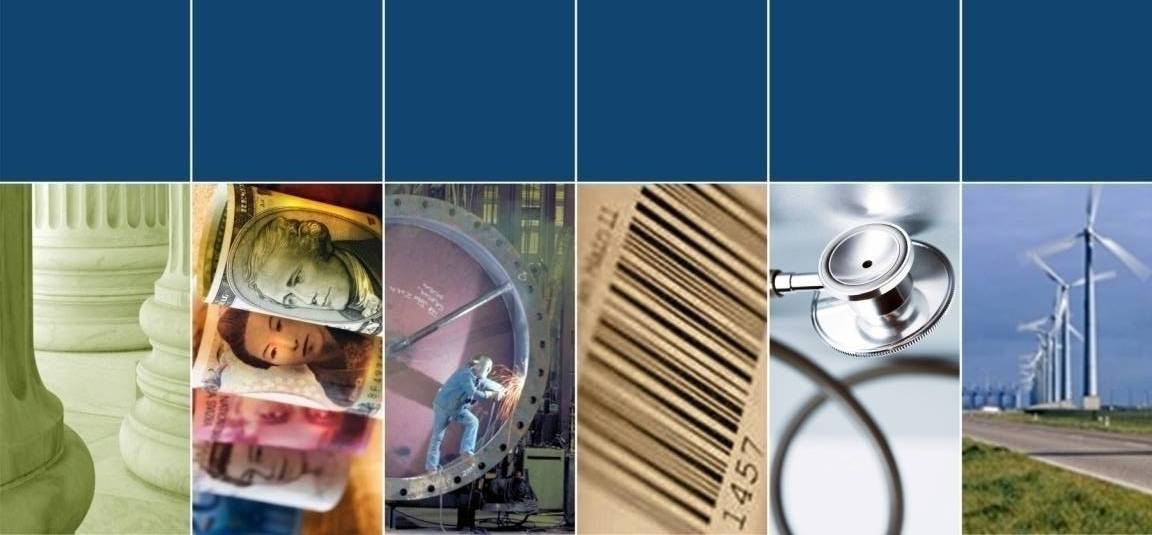 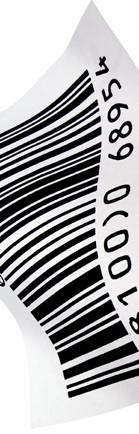 MSS/ OUTSOURCING
GBS/ BUSINESS SOLUTIONS
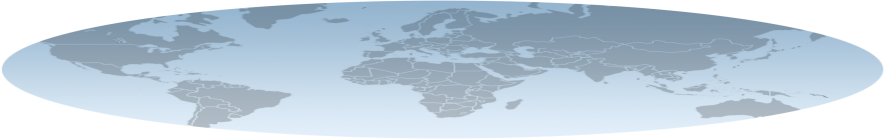 WORLD SOURCING
CSC Austria a Eastern Europe – fakty a čísla                                 Prehľad podľa generovaných príjmov
Podľa kľúčových oblastí
Podľa vertikál
Čím sa CSC odlišuje?CSC ponúka komplexné end-to-end riešenia
V čom je CSC jedinečná
Technologicky neutrálny, objektívny, klient na prvom mieste prístup
CSC má rozsiahle špecifické znalosti a skúsenosti v rôznych oblastiach             a sektoroch
Komplexné end-to-end riešenia
System
Development
Technology Consulting
Business 
Consulting
Business 
Solutions
System 
Integration
Outsourcing
CSC Austria a CSC Eastern Europe – Top klienti
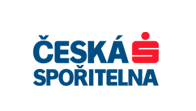 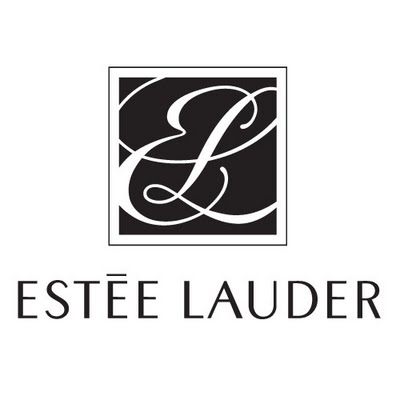 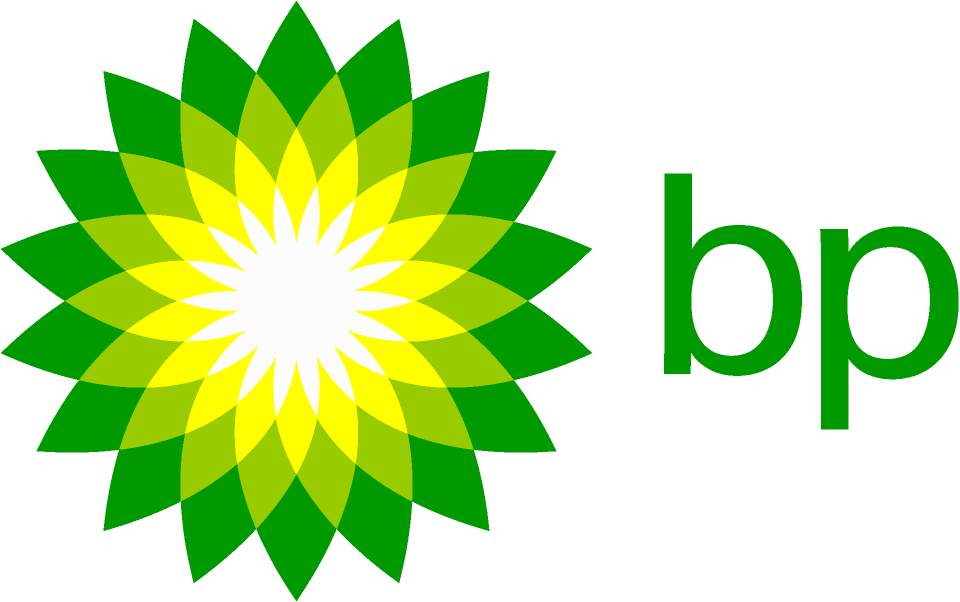 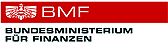 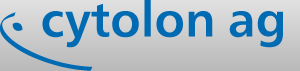 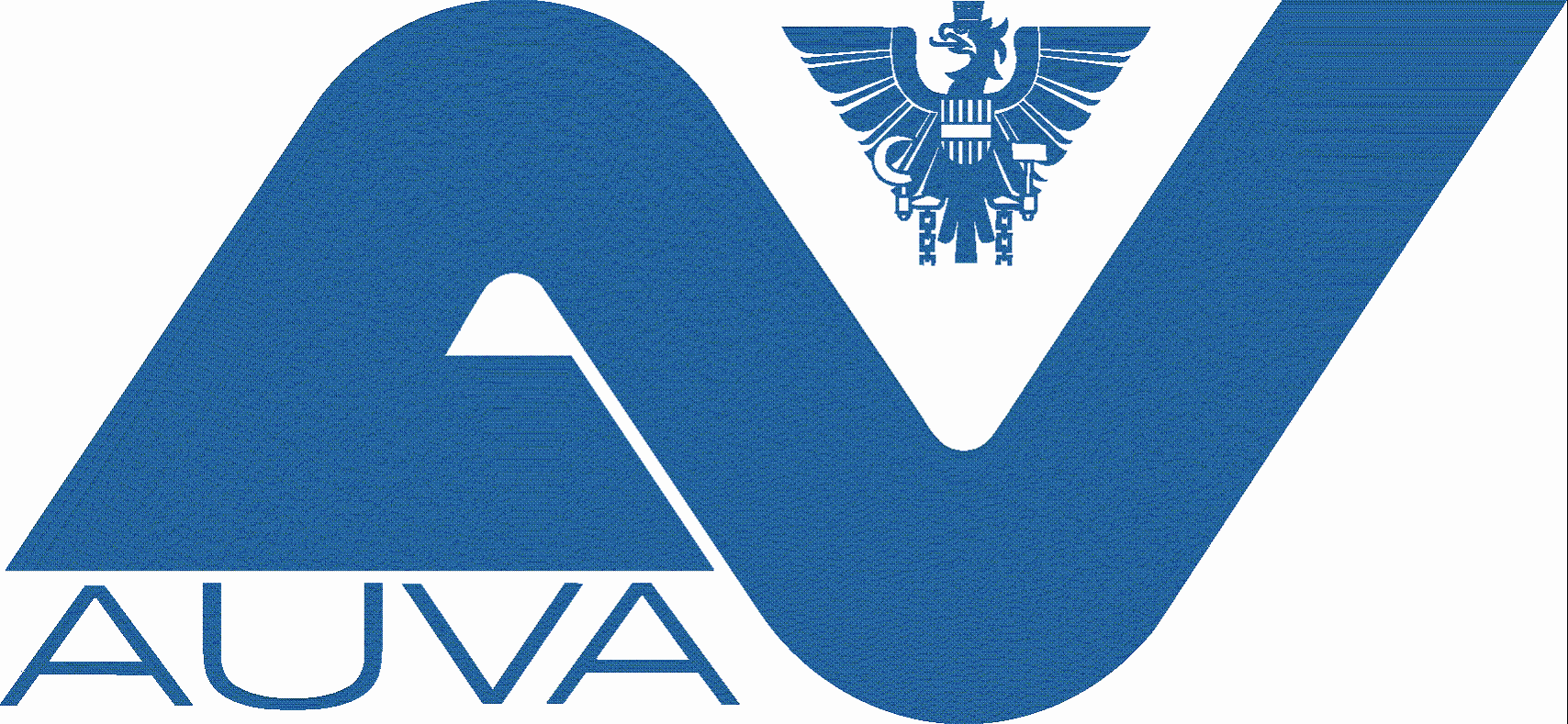 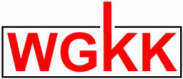 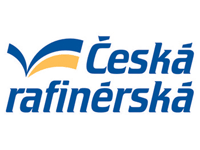 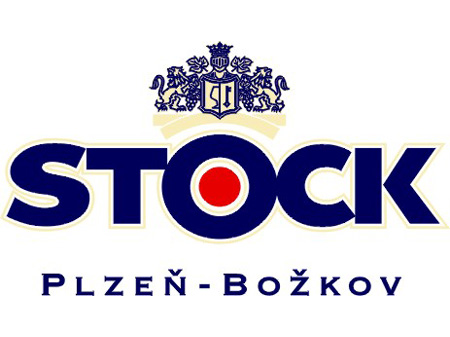 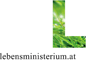 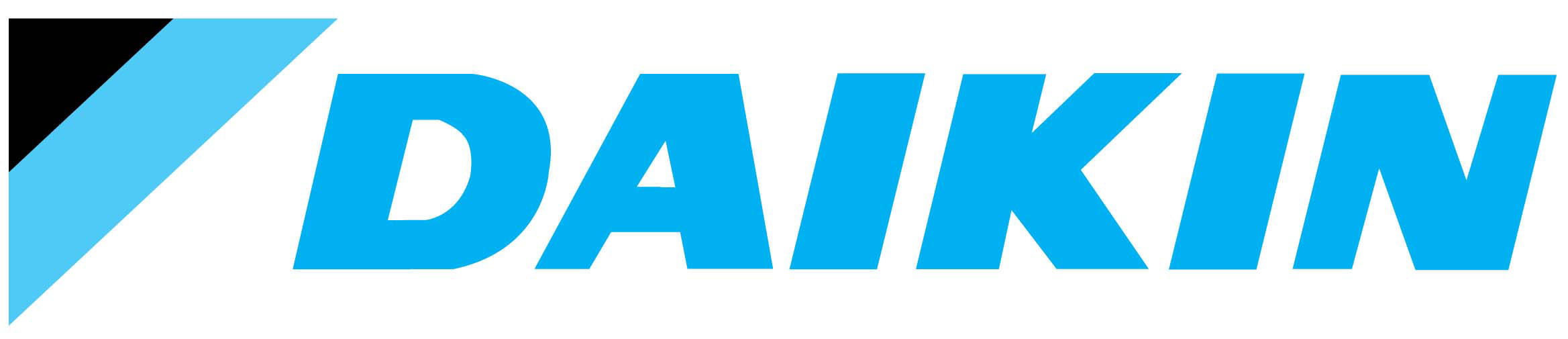 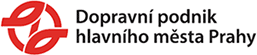 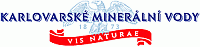 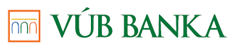 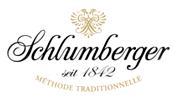 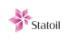 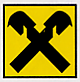 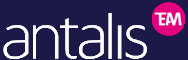 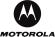 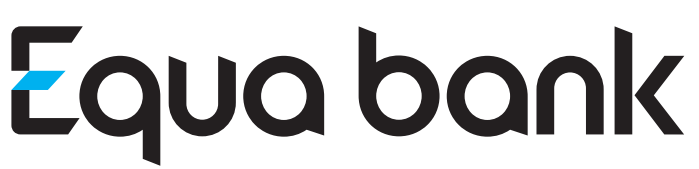 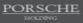 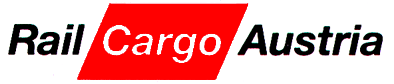 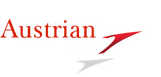 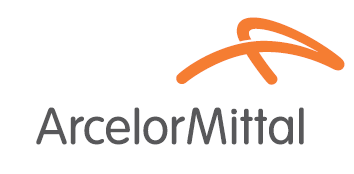 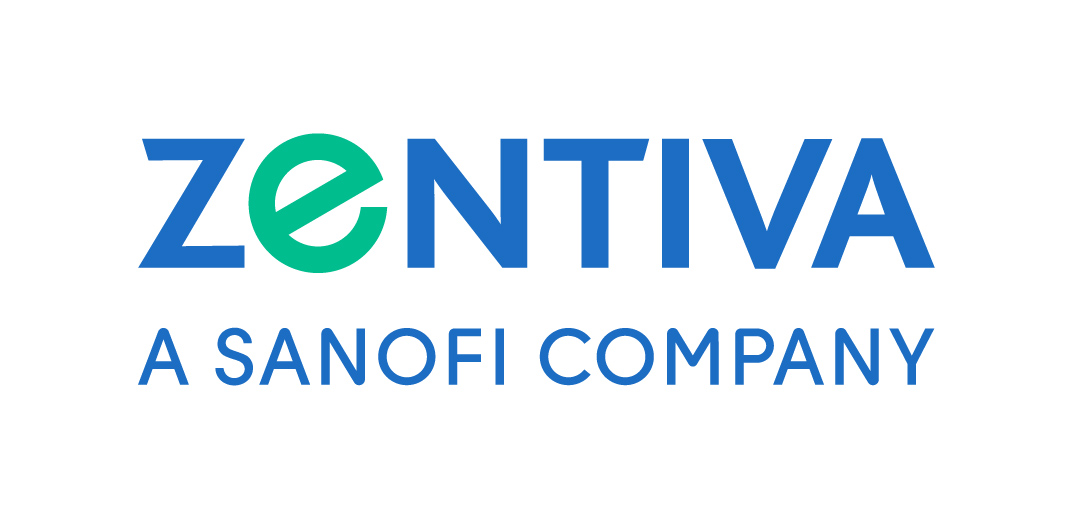 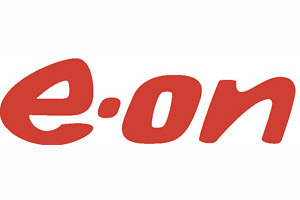 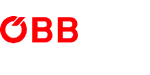 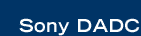 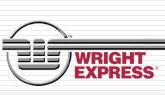 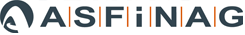 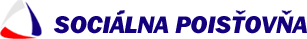 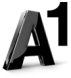 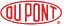 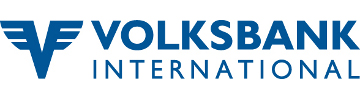 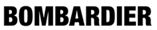 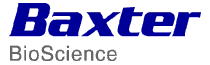 CSC pre zdravotníctvo a sociálny sektor v SR
Dnes efetívna sociálna a zdravotná starostlivosť idú ruka v ruke so sofistikovanými technológiami. CSC poskytuje IT riešenia v tejto oblasti viac ako 20 rokov...
Sociálna oblasť
Systém nemocenského poistenia a lekárskej posudkovej činnosti
Systém finančného riadenia
Zamedzenie zneužívania systému nemocenského poistenia a LPČ
Elektronická PN
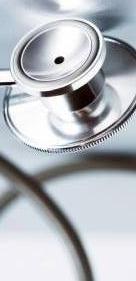 Poskytovatelia zdravotnej starostlivosti
TeleMedicína (astma, chronická obštrukčná choroba pľúc, ...)
Integrácia informačných systémov
Vývoj, výroba a predaj liečiv a farmaceutických substancií
Systém pre správu dokumetov
Ďakujeme za pozornosť!